Quelques caractéristiques formelles et linguistiques de différents types d’écrits
Formation académique 7 octobre 2021
Dans les programmes - Ecriture
Au cycle 2
Identifier les caractéristiques propres à différents genres ou formes de textes
Au cycle 3
Connaitre les caractéristiques principales des différents genres d’écrits à rédiger
Ce qui est attendu
Focaliser l’attention des élèves sur certaines régularités structurelles des textes et sur les caractéristiques linguistiques communes à de nombreux textes. ≠ Enseigner les types de textes? 
Vigilance : Peu de textes appartiennent à un seul type. Pas d’homogénéité sur le plan de la composition. La majorité des textes présente un type dominant, tout en intégrant des aspects d’autres types.
Du côte des enseignements
Envisager conjointement EDL et production d’écrits dans les progressions/programmations
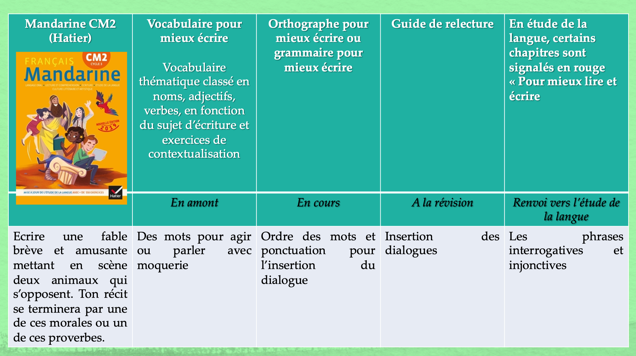 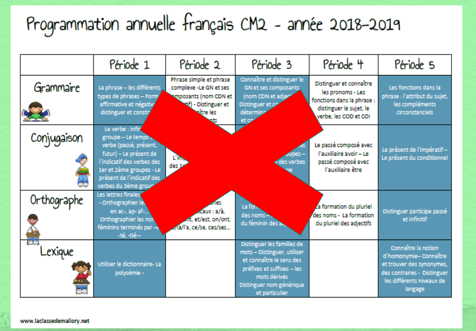 DU côté des apprentissages
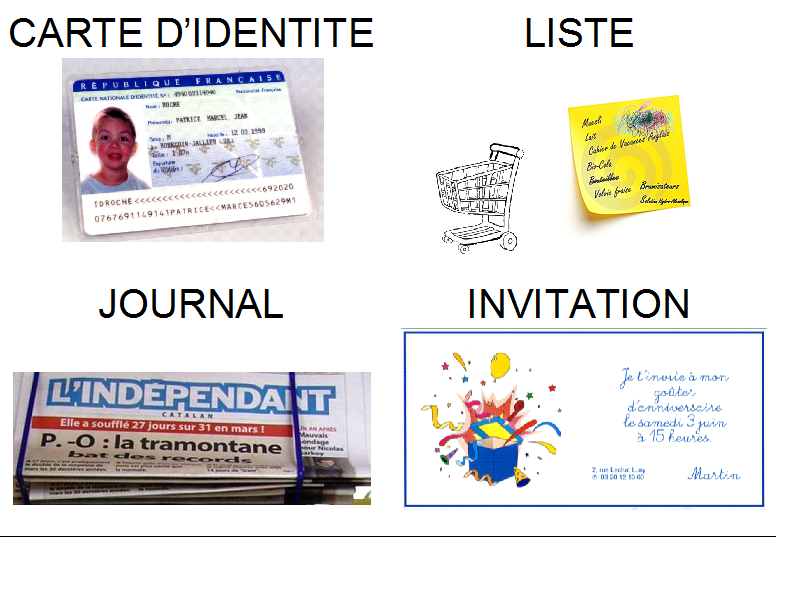 Construire avec les élèves les référents de classe
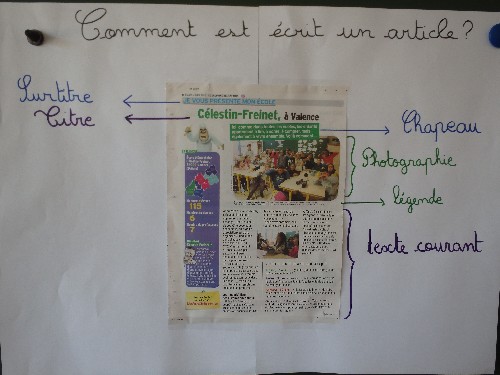 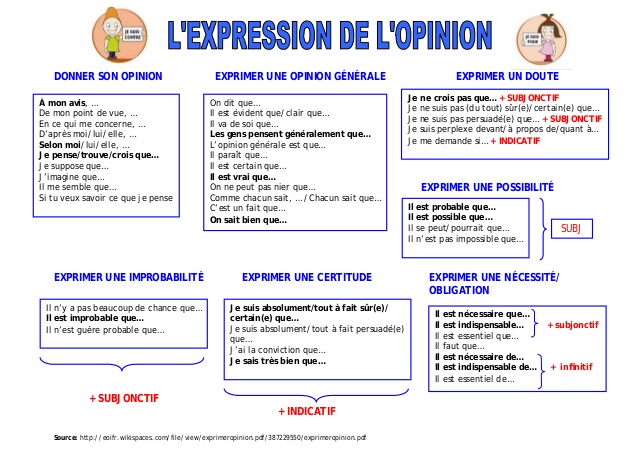 Un exemple de classement – D. COGIS
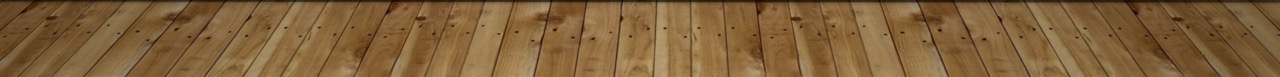 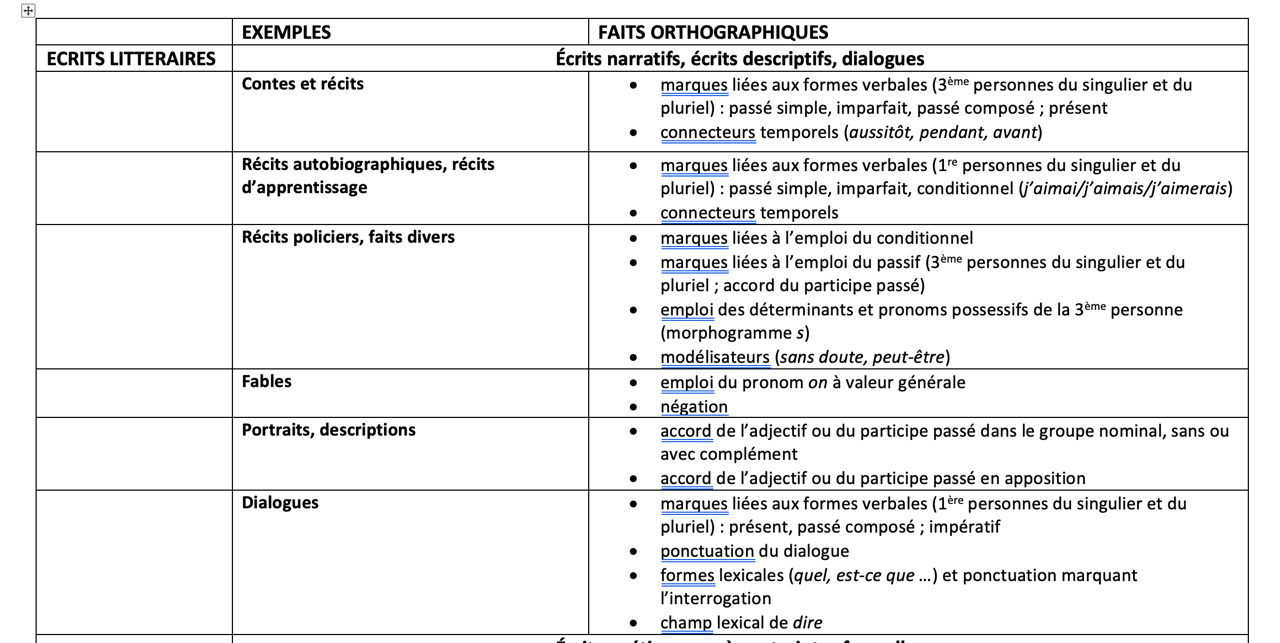 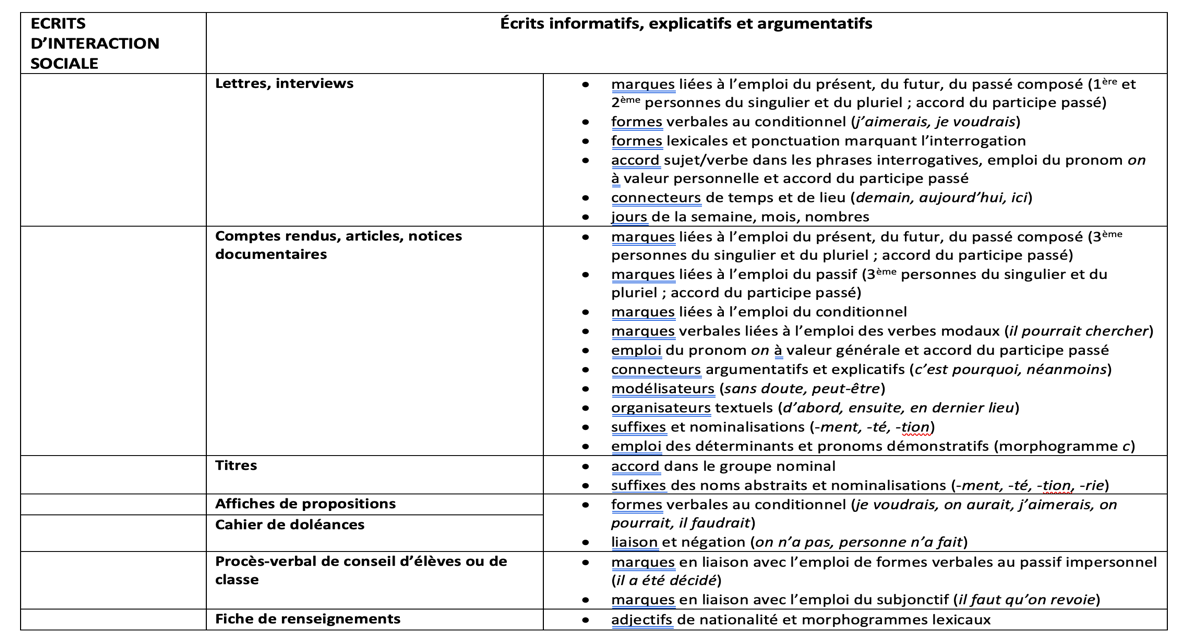 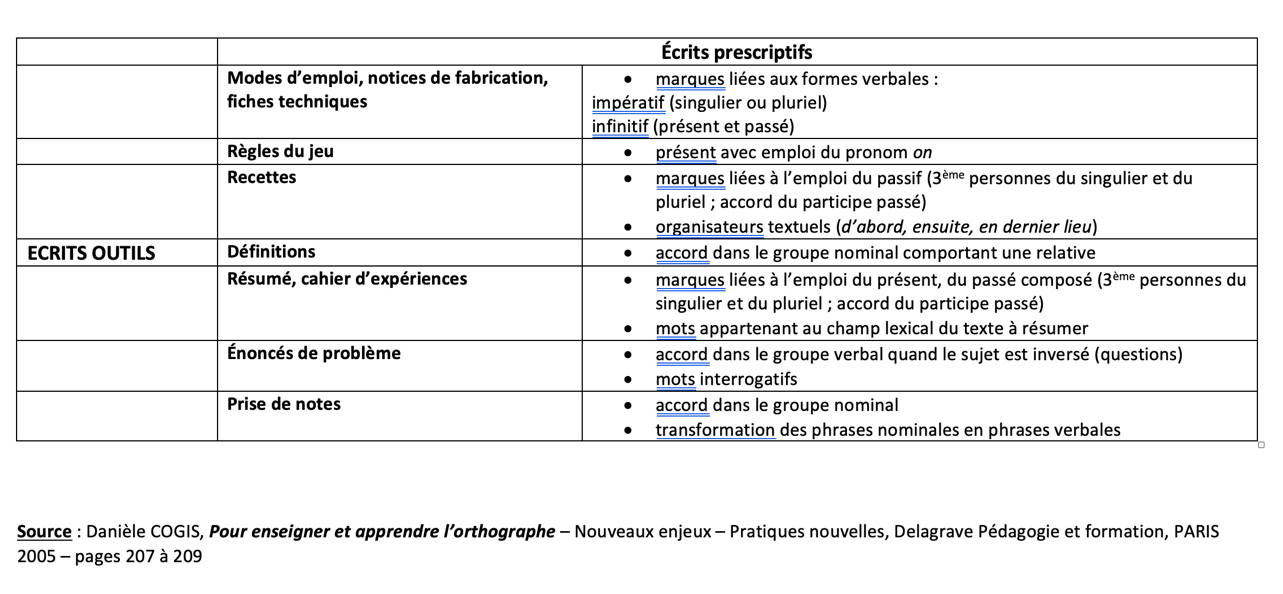 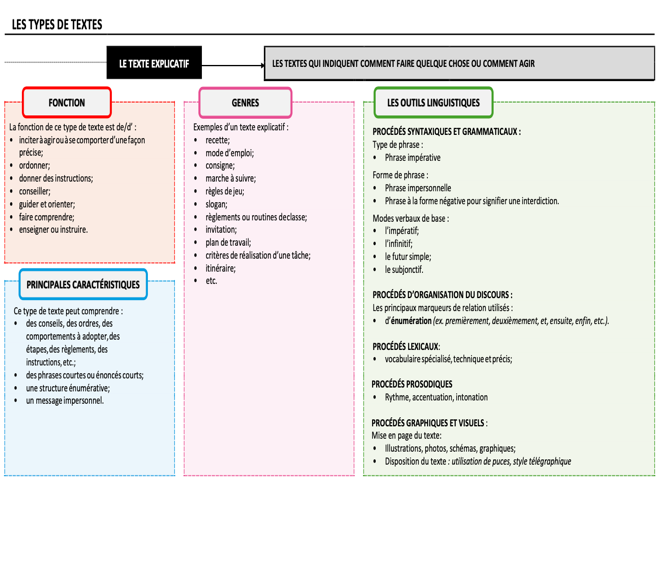 Un autre OUTIL …
https://www.edu.gov.mb.ca/m12/frpub/ped/fl2/cadre_m-8/docs/types_textes.pdf
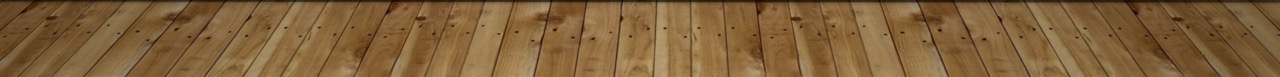